National Summit on Good and Replicable Practices And Innovations in Public Healthcare Systems, Kaziranga, AssamTELE OPHTHALMOLOGY PROGRAM
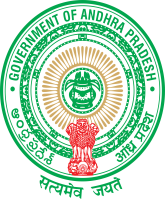 Presented by
Smt. Dr. Poonam Malakondaiah, IAS
Special Chief Secretary Health Medical & Family Welfare
Government of Andhra Pradesh
Tele Ophthalmology Program
HM & FW Department, GoAP
Tele Ophthalmology Program
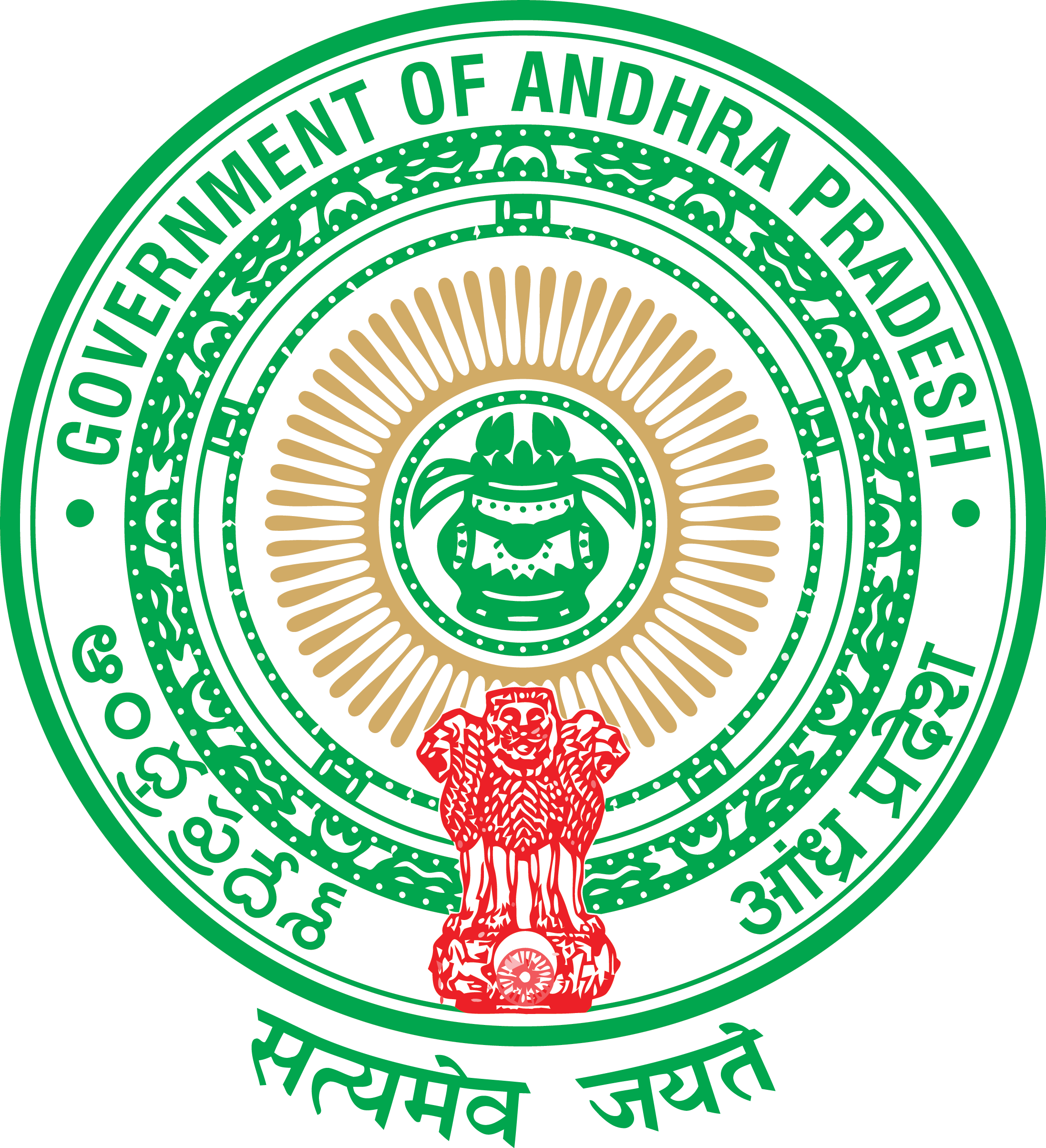 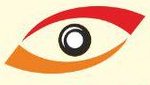 Digital Vision Centres
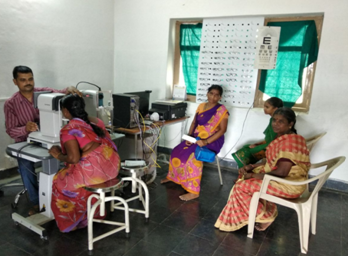 INNOVATION IN PREVENTIVE EYE 
CARE SERVCIES
Digitally strengthened Vision Centres in Community Health Centres
Project Objectives:
Preventive eye care services for the rural populace 
Provide right service, to the right person at the right time
Strengthen service delivery and standardize quality
Process simplification for ease of use for Paramedical Ophthalmic Officers (PMOOs)
Eye Care Services
Fundus imaging, refractive error measurement & free spectacles for beneficiaries
Real Time MIS
Real time information system for real time monitoring and evaluation of project progress
Tele Ophthalmology Program
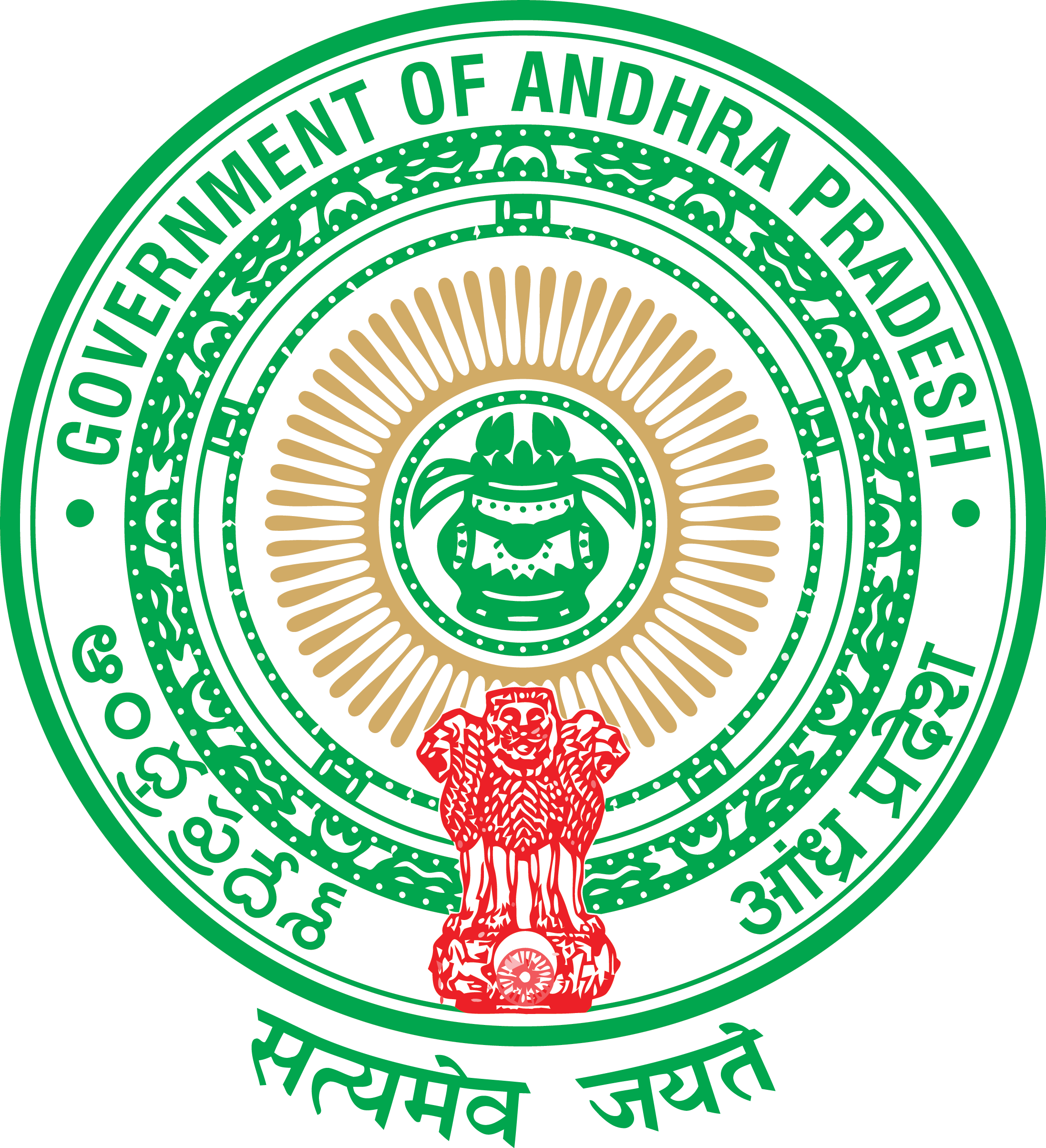 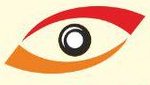 Digital Eye Care Devices
Refraction Measurement: Auto Refractometer
Fundus Imaging: Fundus Camera
Verification of Spectacle Power: Lensometer
Information & Communication Technology
Desktop Computer & Peripherals
Dedicated Internet Connectivity
Printer
Web Camera
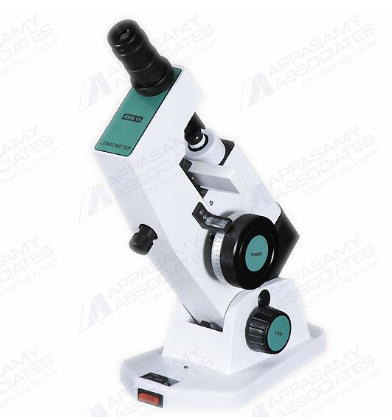 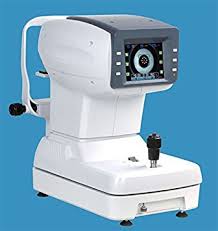 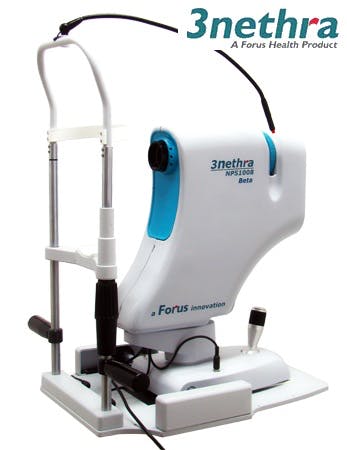 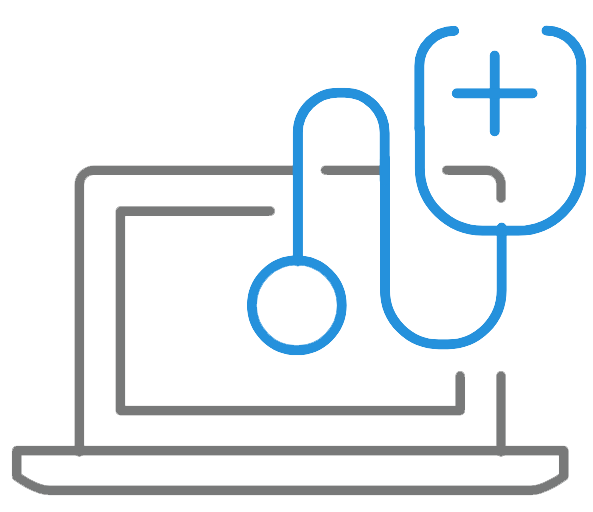 AUTO 
REFRACTOMETER
FUNDUS CAMERA
LENSOMETER
Tele Ophthalmology Software
Other IT Equipment
Functional software for seamless operations
Integration of data with CM Dashboard in Real Time
Real Time capture of project beneficiaries
Motorized Tables
CCTV Camera
TECHNOLOGY COMPONENTS OF TELE OPHTHALMOLOGY PROJECT
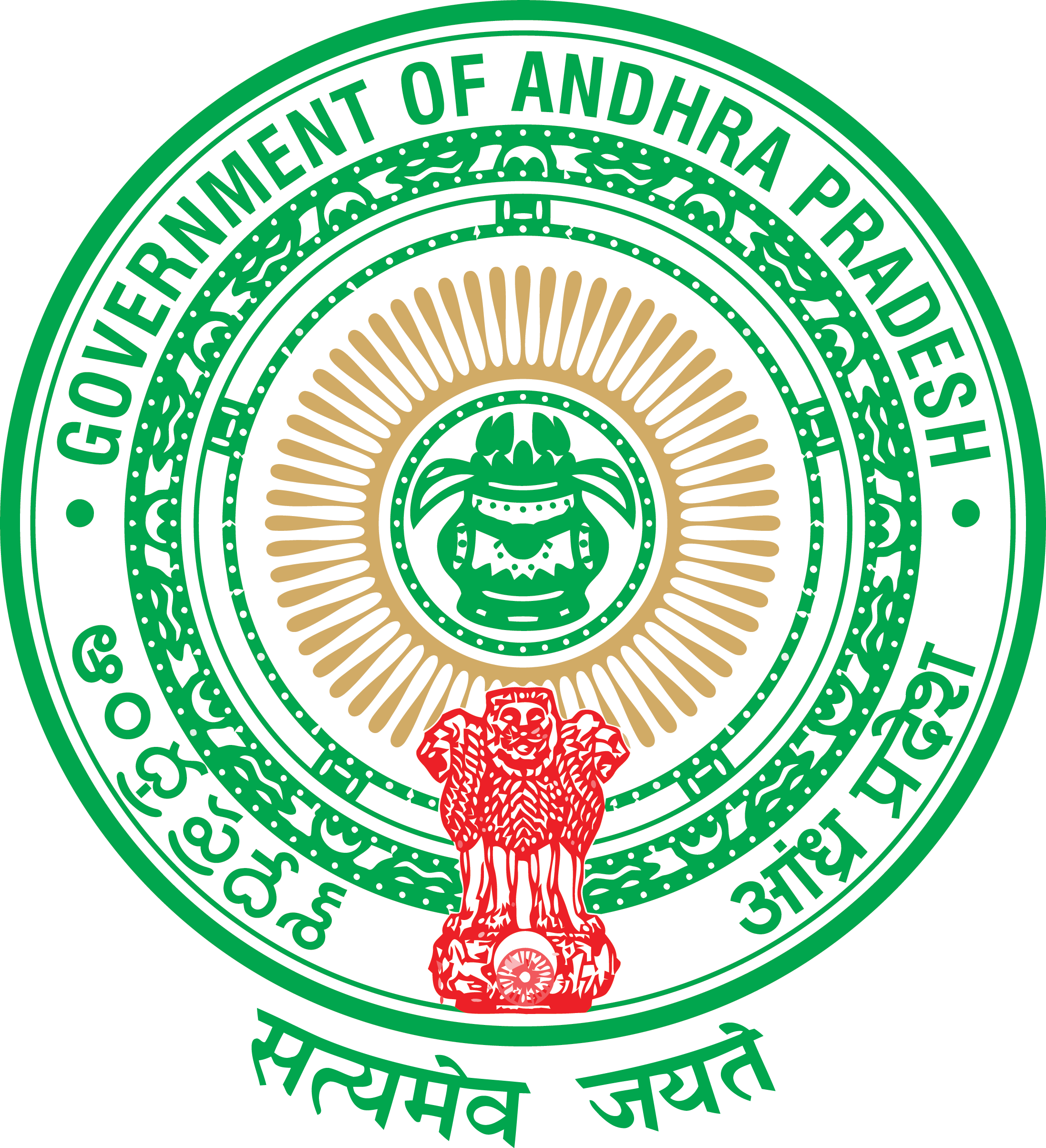 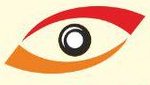 Tele Ophthalmology – Operations Flow Chart
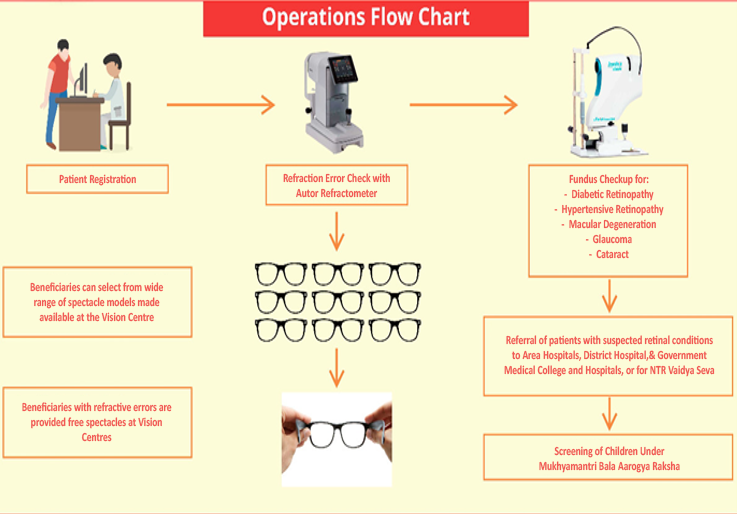 Tele Ophthalmology Program
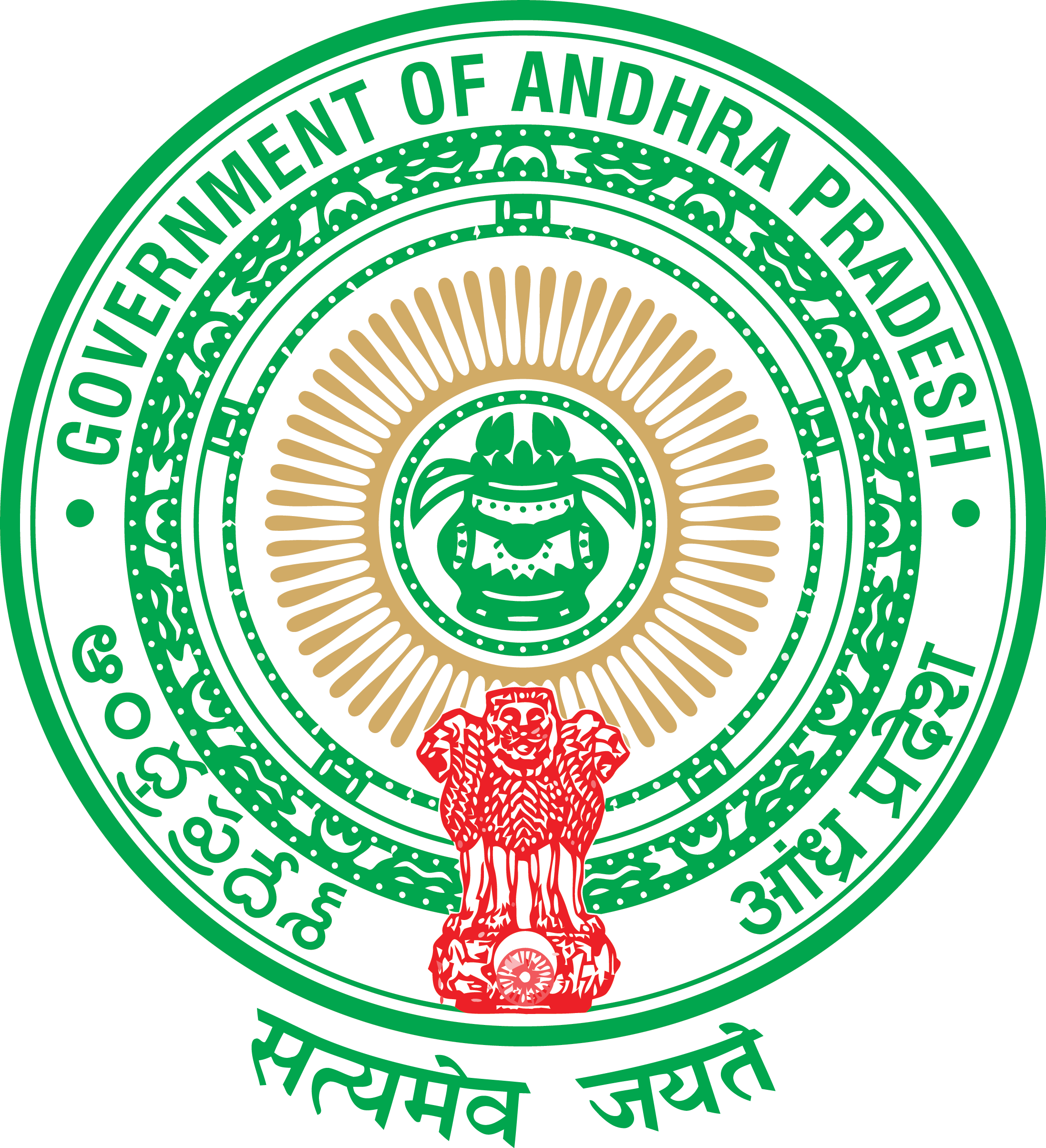 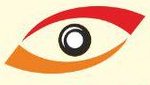 Services Offered
Refraction Testing
Fundus Capture & Reporting
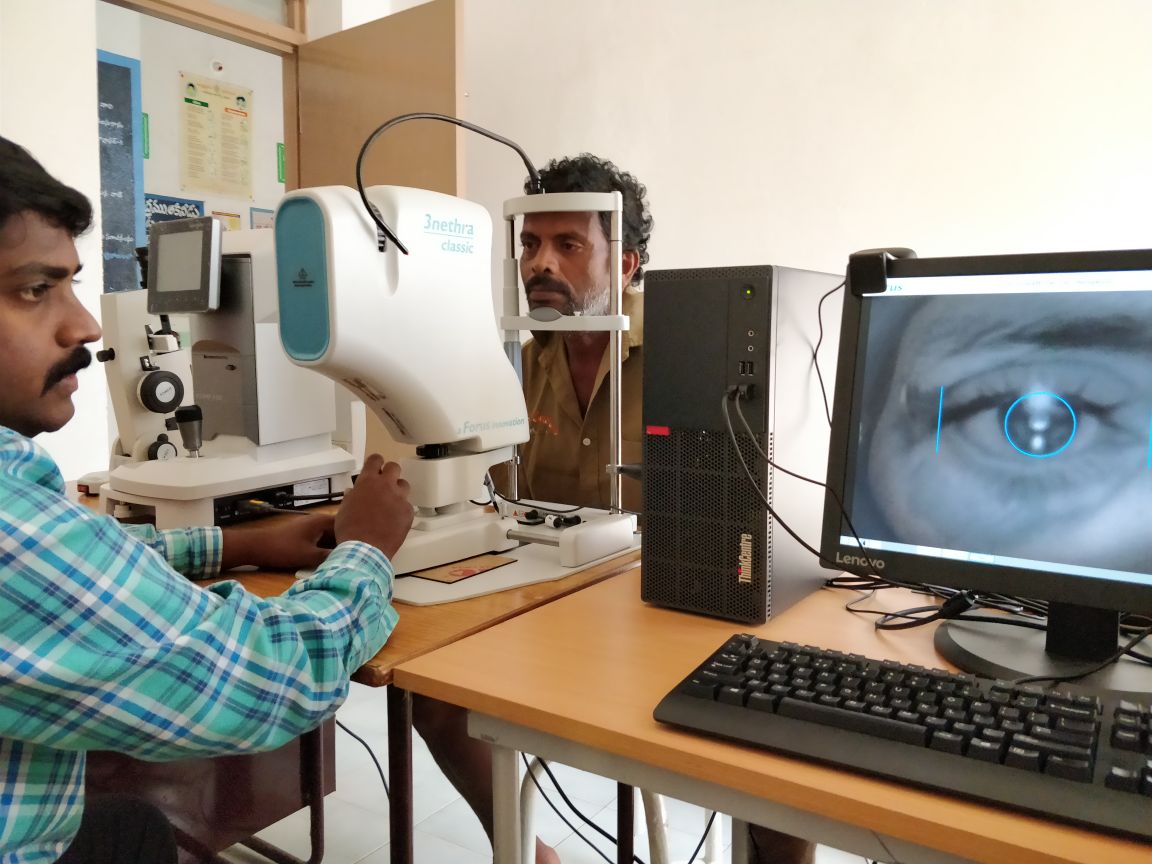 Refractive error measurement
Provision of free spectacles for beneficiaries with refractive errors
Fundus images are captured and uploaded on Tele Ophthalmology Software
Fundus reporting within 6 hours from Hub
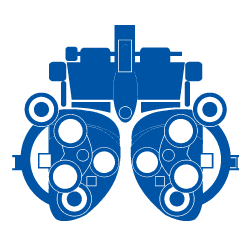 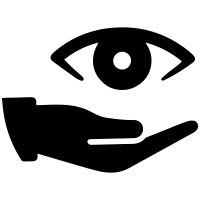 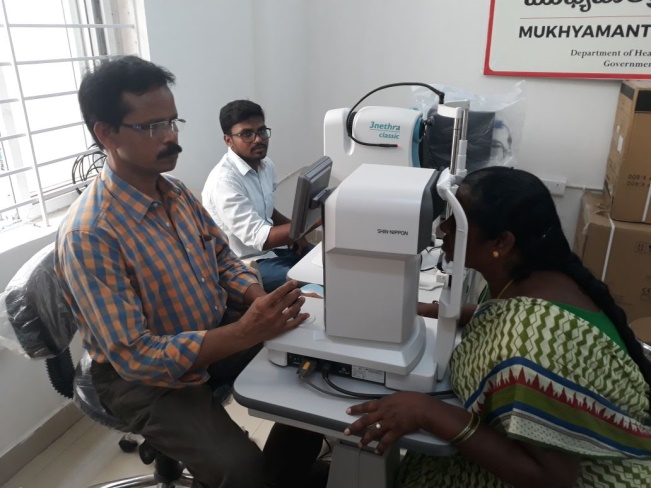 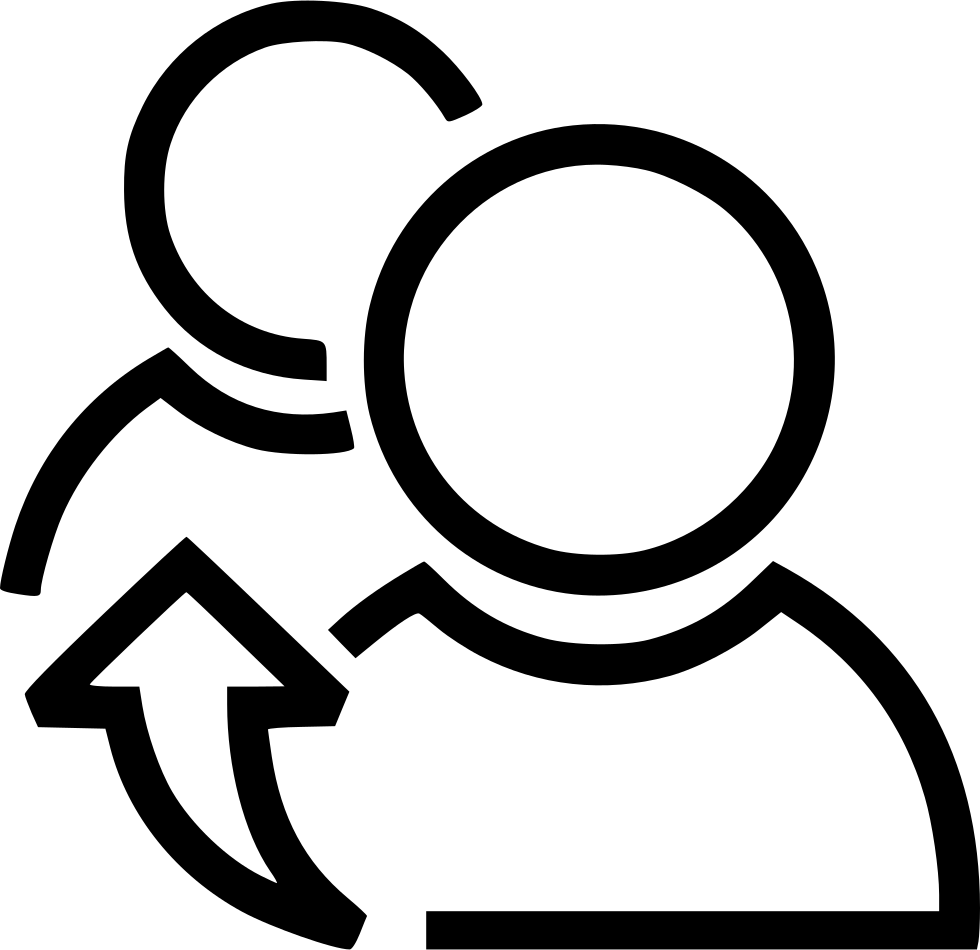 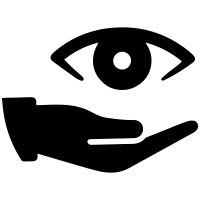 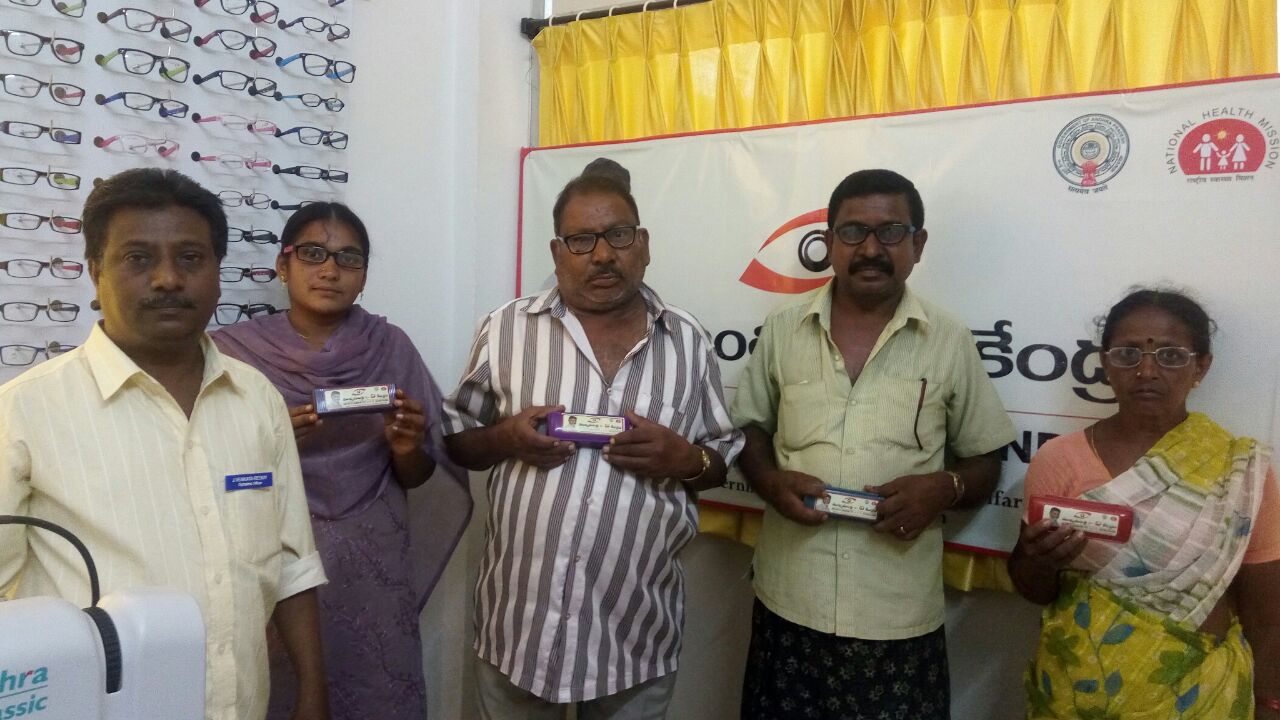 Other Eye Care Services
Referral For Further Care
Treatment of minor eye ailments
Referral of Cataract cases
Referral of Suspected DR/ HR/ Glaucoma/ ARMD
Tele Ophthalmology – Project Coverage
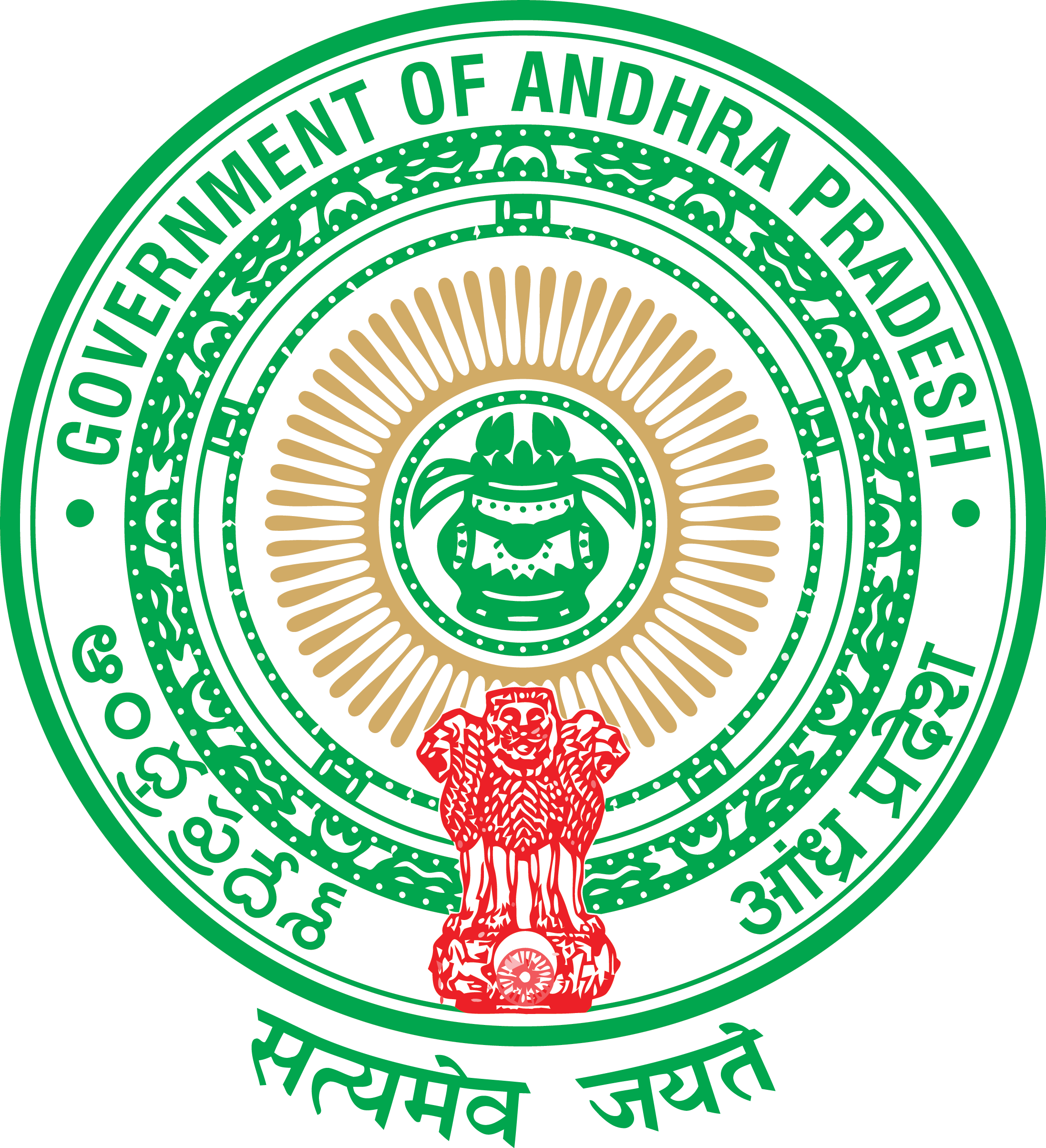 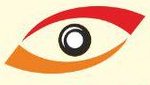 39.73 %
7.15 %
68.53 %
24.32 %
60.24 %
0.03 %
120843
134904
135349
148119
504151
538635
No of Centres in AP – 115 Community Health Centres
Total number of Fundus Images Captured successfully
Total number of Fundus Images captured
Total number of Spectacles Delivered at the Centre
Total number of Spectacles Ordered
Total number of Refraction Checks done
Total number of Patients Registered on Tele Ophthalmology Software
Females
Others
< 18 Years
Males
18-60 Years
>60 Years
Suspected Abnormal Fundus (% out of the total reported fundus)
Diabetic Retinopathy: 2179 (1.8%)
Hypertensive Retinopathy: 86 (0.07%)
Age Related Macular Degeneration: 411 (0.3%)
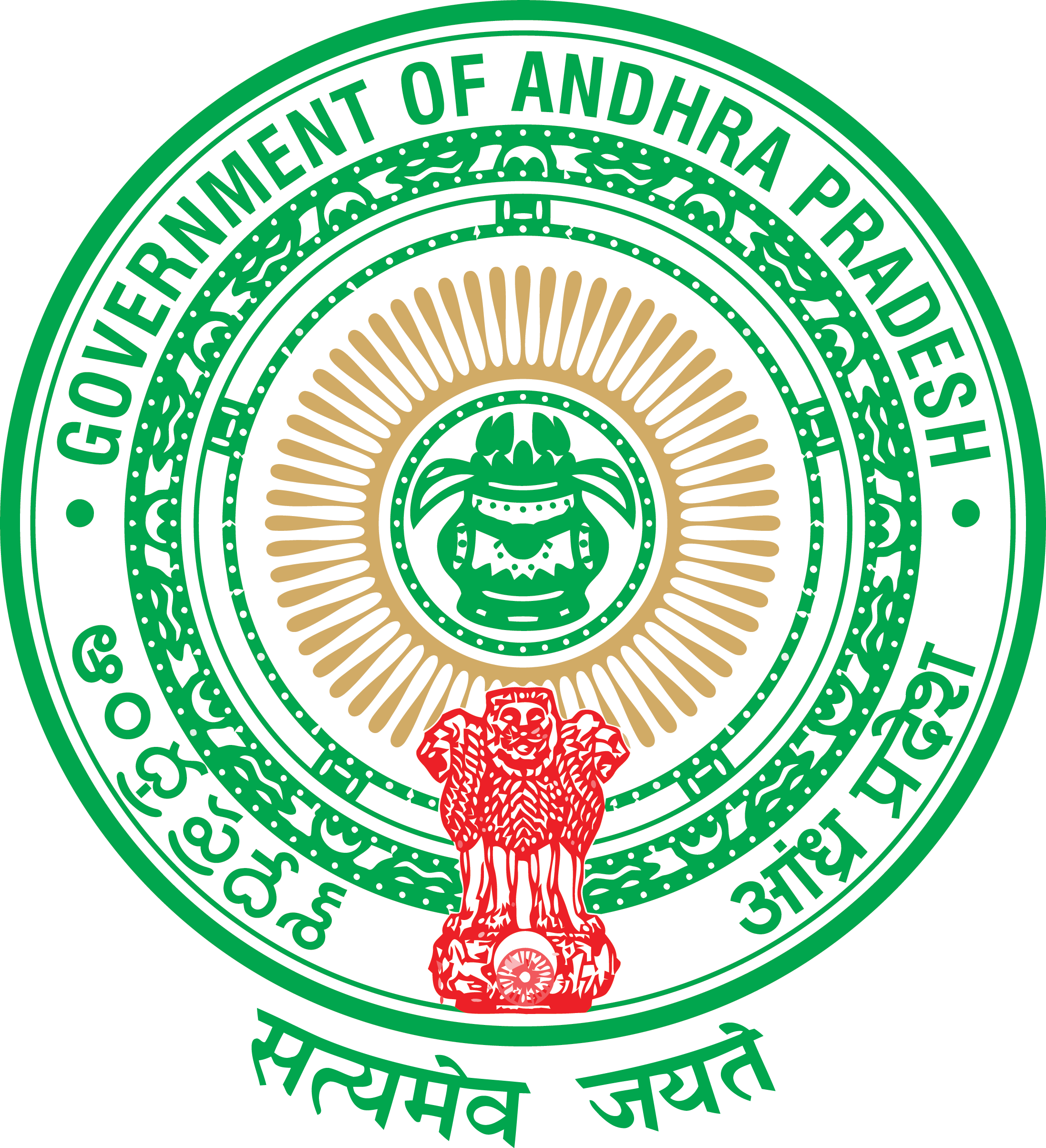 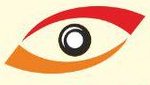 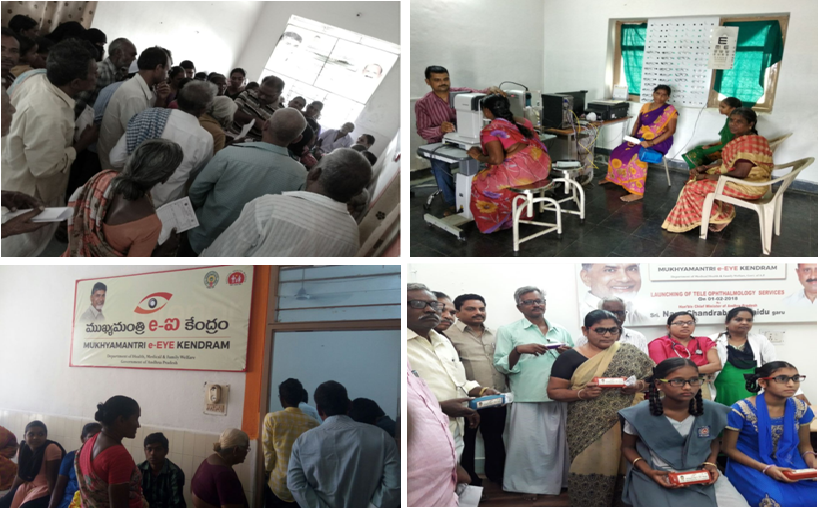 A Day at Tele Ophthalmology Centre
Tele Ophthalmology- Impact
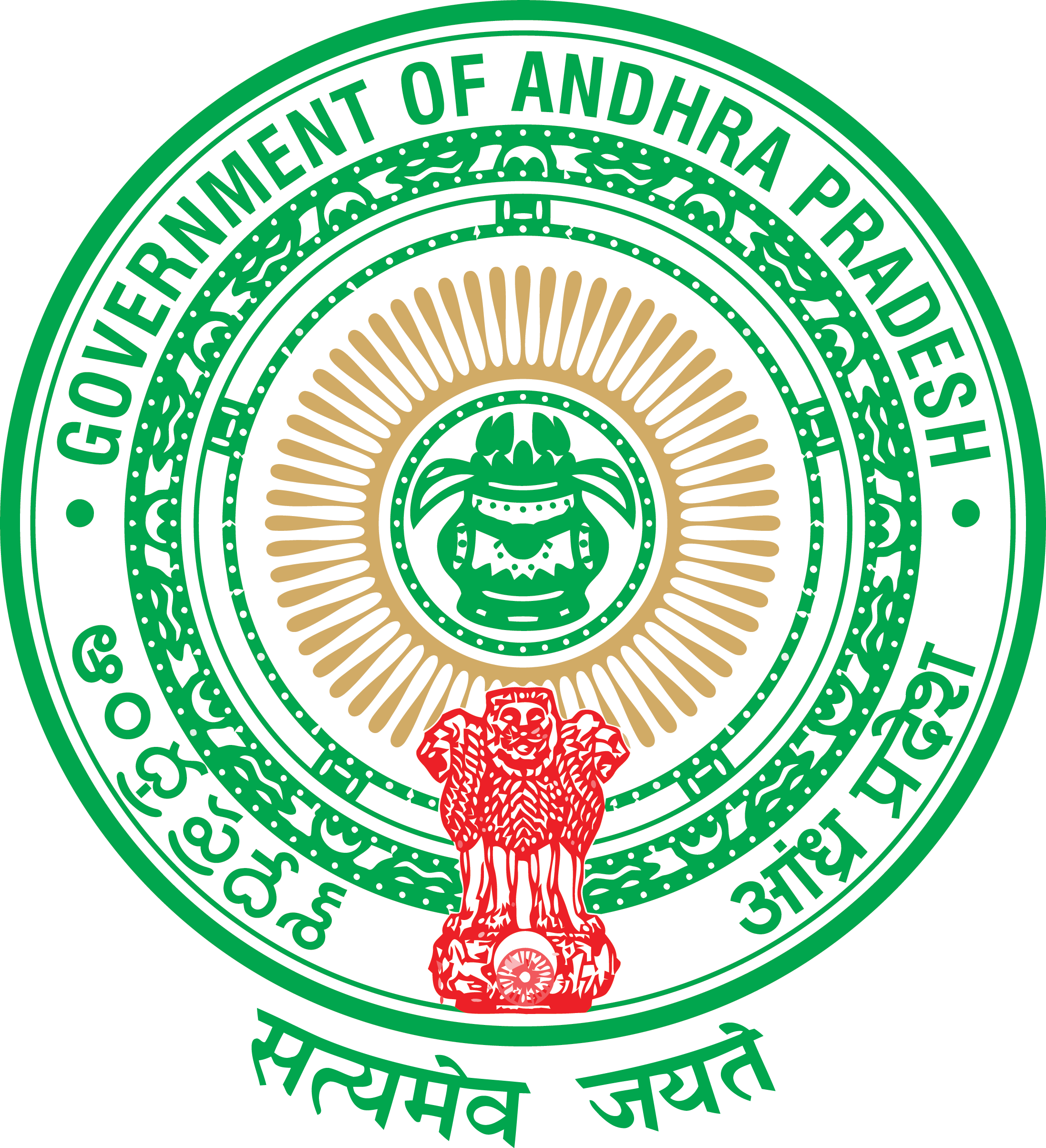 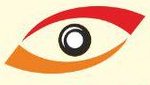 Impact Case Study-1
A 48 year old male patient visited the Rajampeta Tele Ophthalmology centre, on 29th April 2018, with the chief complaint of poor vision in both eyes. The patient is an employee of the cooperative bank, and was aware of the services being provided at the Tele Ophthalmology centre in Rajampeta. The PMOO performed refraction check for both the eyes and identified refractive errors in both eyes. The PMOO after observing the refraction error of both the eyes, captured fundus images and uploaded them onto the Tele Ophthalmology software. The tele-ophthalmologist examined the images and reported the right eye showing mild Non Proliferative Diabetic Retinopathy (NPDR) (for glycemic control). The patient was unaware of his diabetic status and was surprised at the findings in the fundus report. The PMOO based on the fundus report, referred the patient to higher centre for further management. The patient visited L.V. Prasad eye hospital in Hyderabad, where his diabetic retinopathy condition was confirmed. The patient started medication based on the advise of doctors at L.V. Prasad eye hospital. He visited the Tele Ophthalmology centre and thanked the Tele Ophthalmology centre staff and the Government for helping in early identification of his condition, which also helped him to identify that he is a diabetic and take necessary measures to avoid complications.
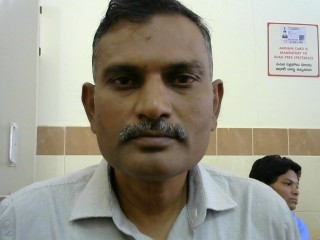 Rajampeta Tele Ophthalmology centre
Patient Name: Eswaraiah Duggina
Tele Ophthalmology- Impact
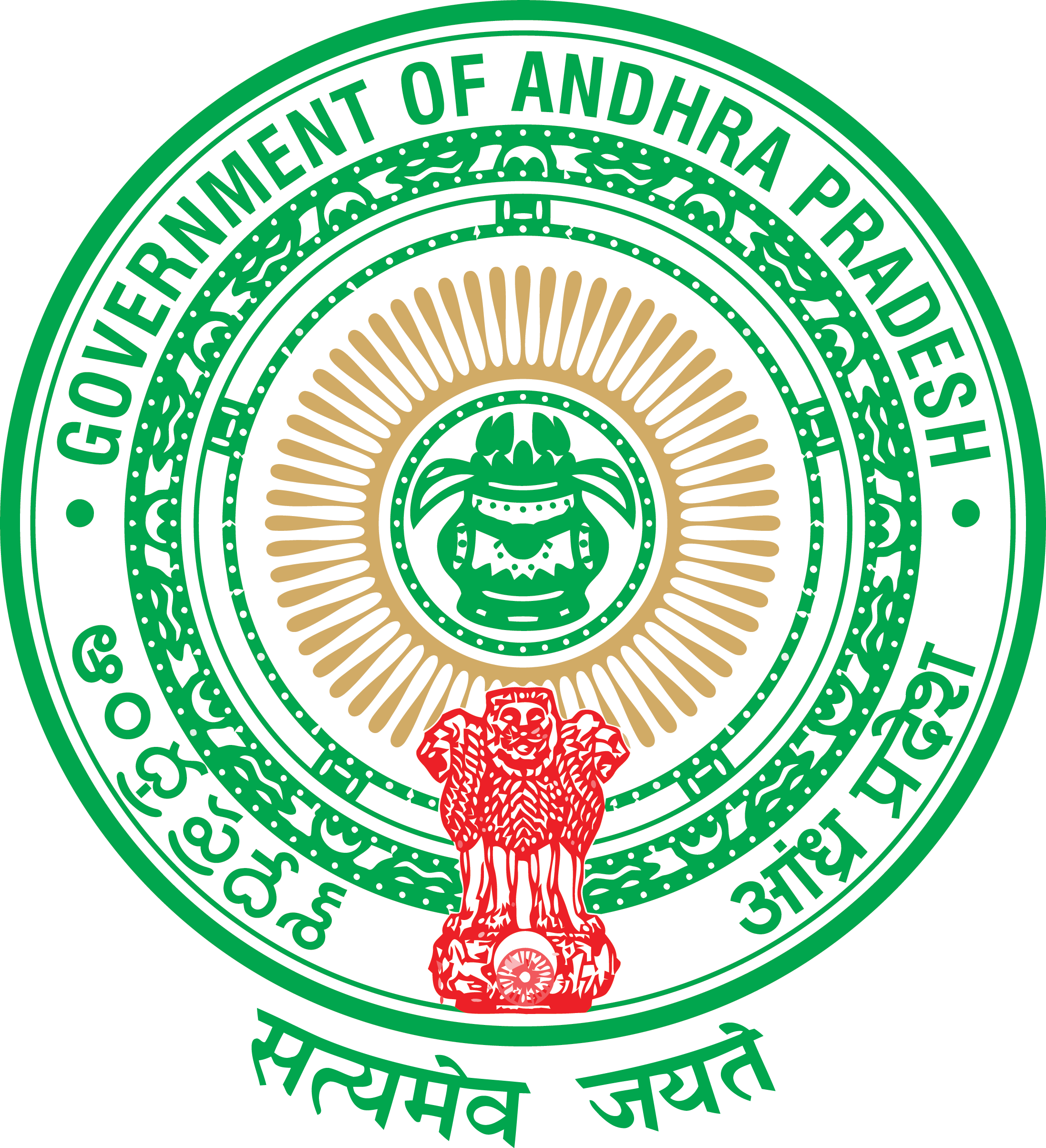 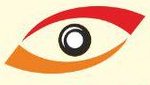 Impact - Case Study-2
A 69 year old male patient visited the Tele Ophthalmology centre at P. Gannavaram, in East Godavari district with the chief complaint of depleting vision. The patient had history of diabetes since 5 years . Refractive error measurement was done and fundus image was captured. Fundus report revealed suspected case of Diabetic Retinopathy (DR). The patient was referred to higher centre for further evaluation and treatment. The patient underwent treatment for his eye condition, and visited the Tele Ophthalmology centre, post treatment. The patient reported improvement in his vision, and thanked for the services being provided at the Tele Ophthalmology centres, which helped in early identification of his eye condition, and therefore leading to timely treatment and management of his vision.
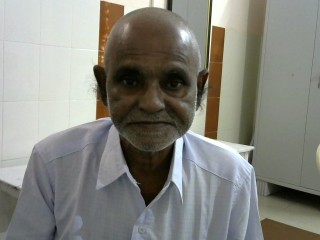 P. Gannavaram Tele Ophthalmology centre
Patient Name: Ajay Kumar Koppisetti
Tele Ophthalmology- Impact
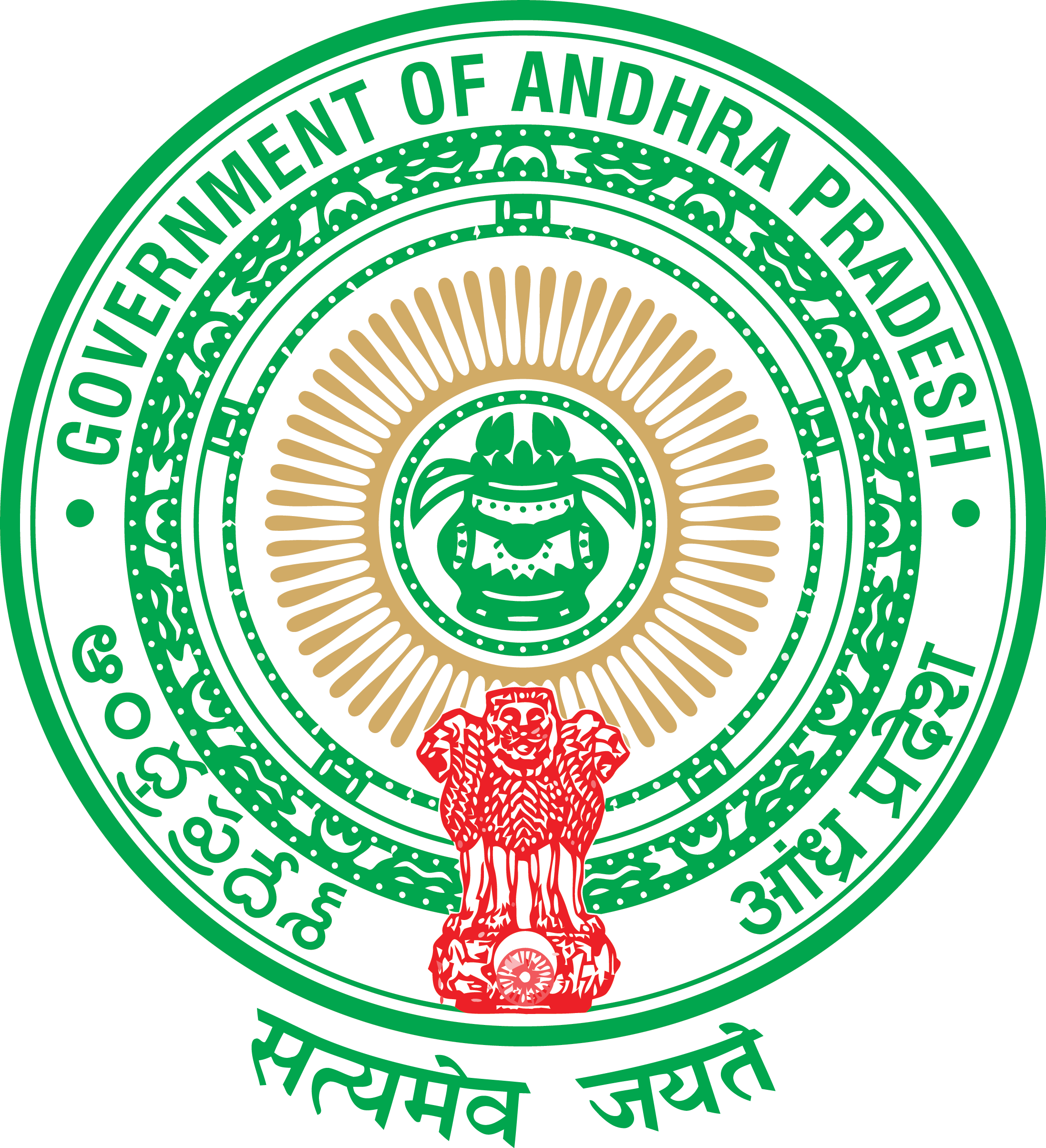 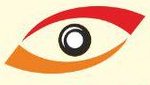 On the 24th of May 2018, an 80 year old male patient visited Ponnuru Tele Ophthalmology centre with the chief complaint of unclear vision. The patient had previous history of Cataract surgery 30 years ago for the right eye, and it was of Aphakia type. Since it was aphakia, the patient faced problems pertaining to vision, even after using lens. The left eye had corneal oedema due to injury. The PMOO at the Tele Ophthalmology centre examined the patient using the Auto refractor and suggested +11.00 D spherical for the left eye and +2.50 D spherical addition for the both eyes. The left eye also had corneal haziness, which lead to poor vision. 
Despite all the above issues best efforts were made to improve the vision of the patient. The patient received his spectacles and indicated an improvement in his vision. He thanked the Tele Ophthalmology centre staff and the Government for providing such important services for benefitting elderly.
Citizen Satisfaction Outbound Survey by Real Time Governance Society of  Government of Andhra Pradesh:
Impact – Case Study-3
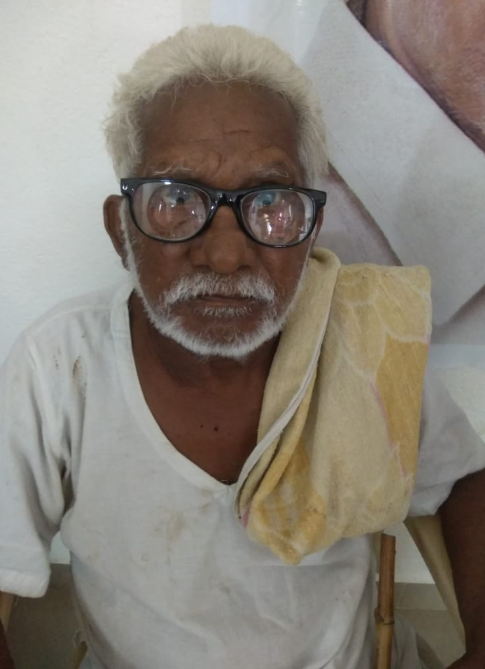 96% of the beneficiaries  who availed Tele Ophthalmology services are satisfied with the program
Ponnuru Tele Ophthalmology centre
Patient Name: 
Ch. Kondaiah
Tele Ophthalmology
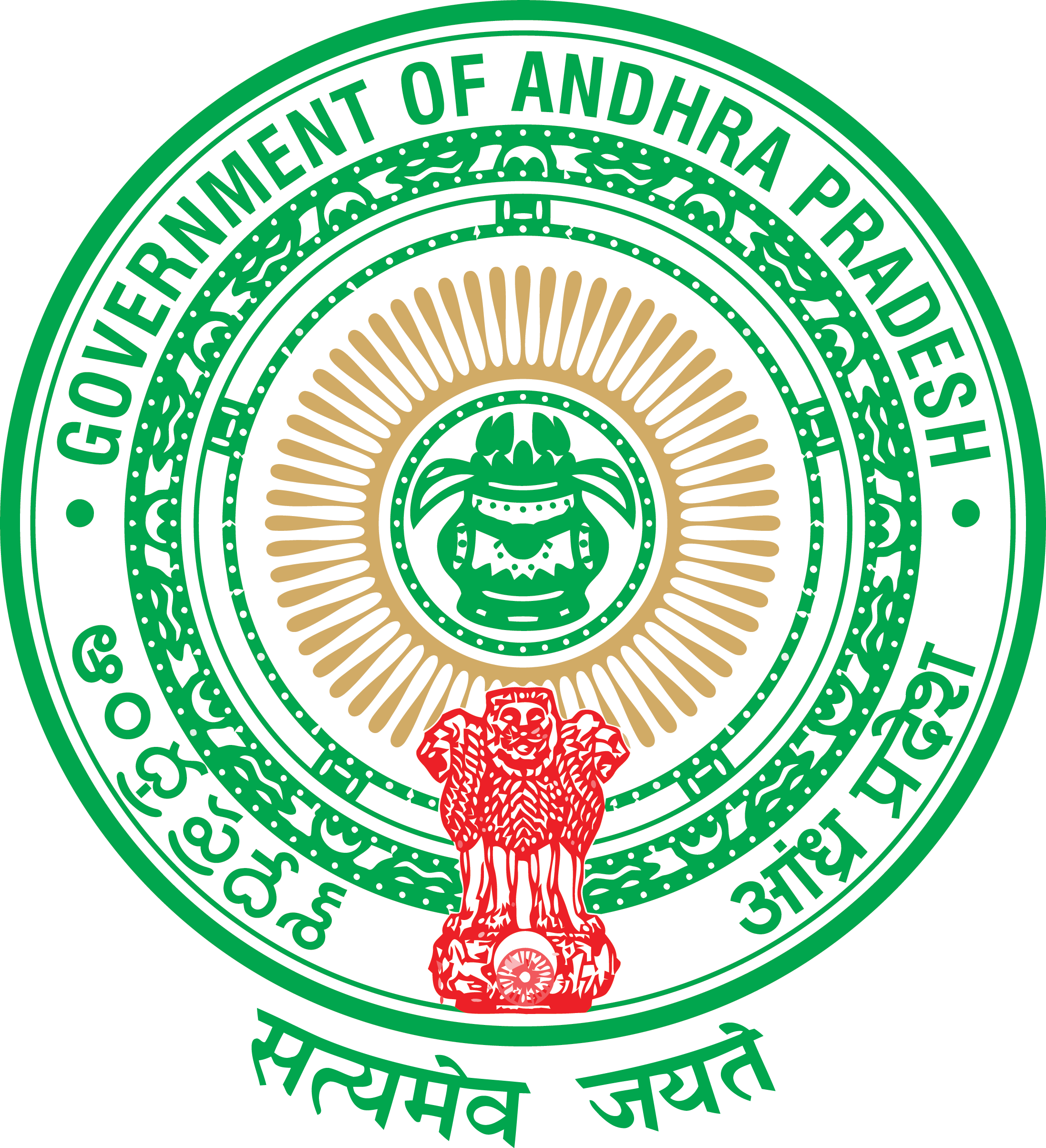 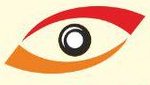 The expected impact:

Over the next 5 years the project is expected to impact eye care in the following aspects:

Improved screening for retinopathies related to Diabetes, Hypertension and glaucoma leading to prevention of non-cataract blindness

Early identification and correction of refractive errors leading to better quality of life, reducing dependency and prevention of squint, amblyopia (functional blindness) and improved efficiency, particularly in children

Reduced Out-of pocket expenditure for the poor, by early identification and free spectacle provision

Reach the goal of reducing blindness from present 1% to 0.3%
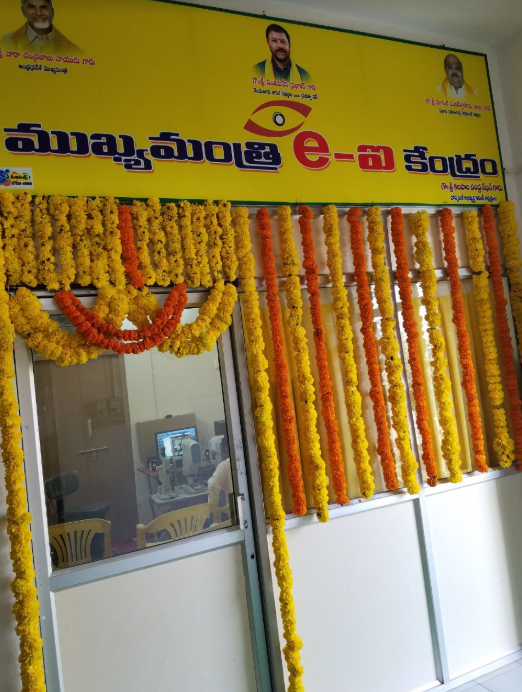 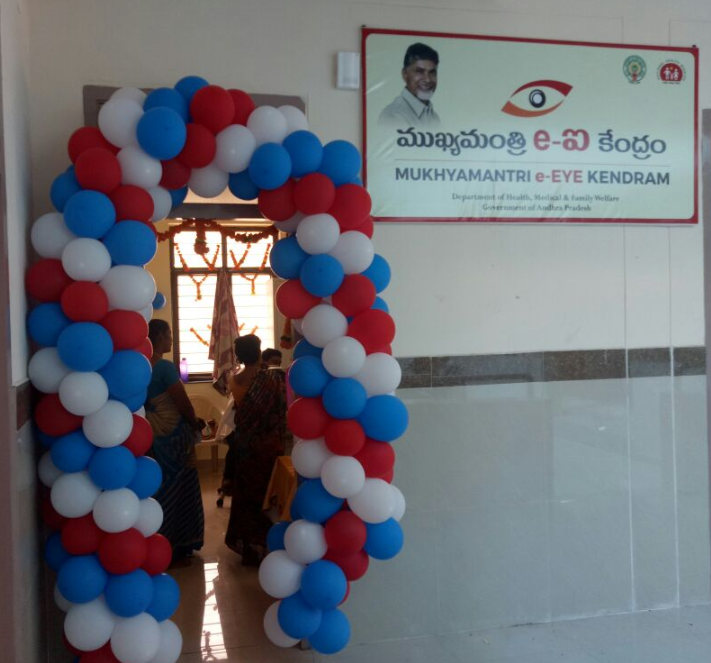 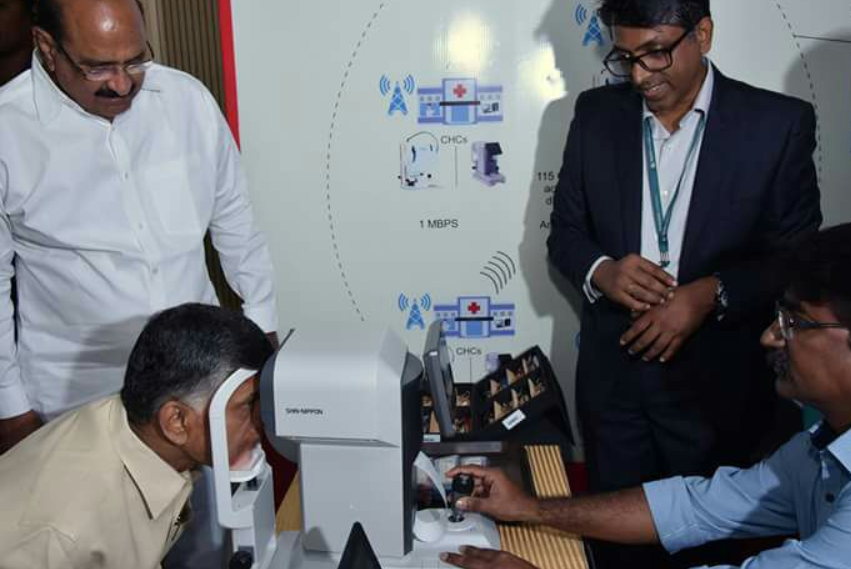 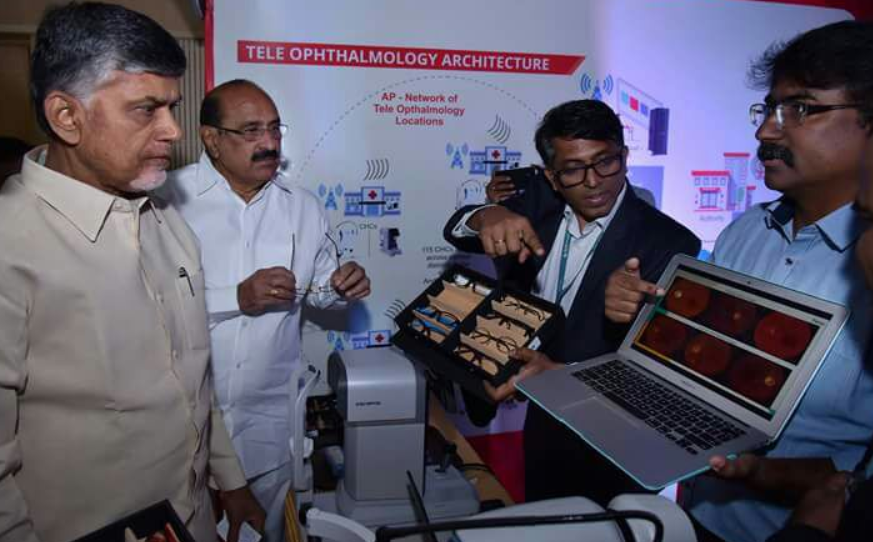 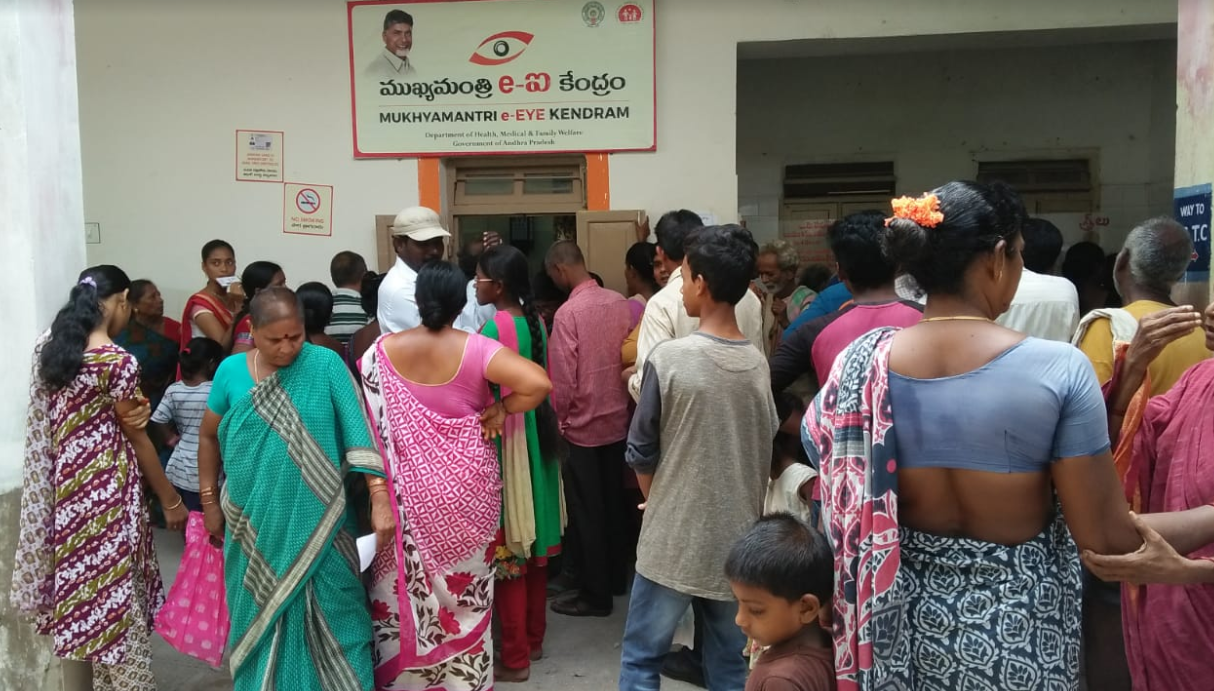 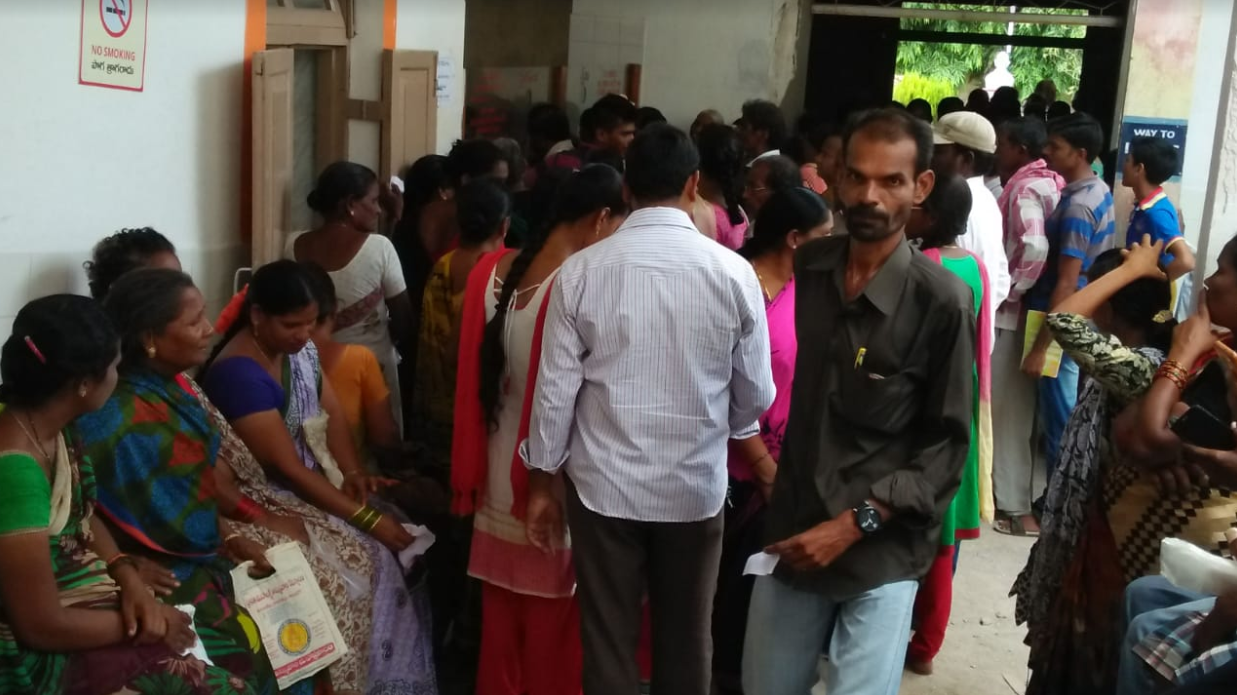 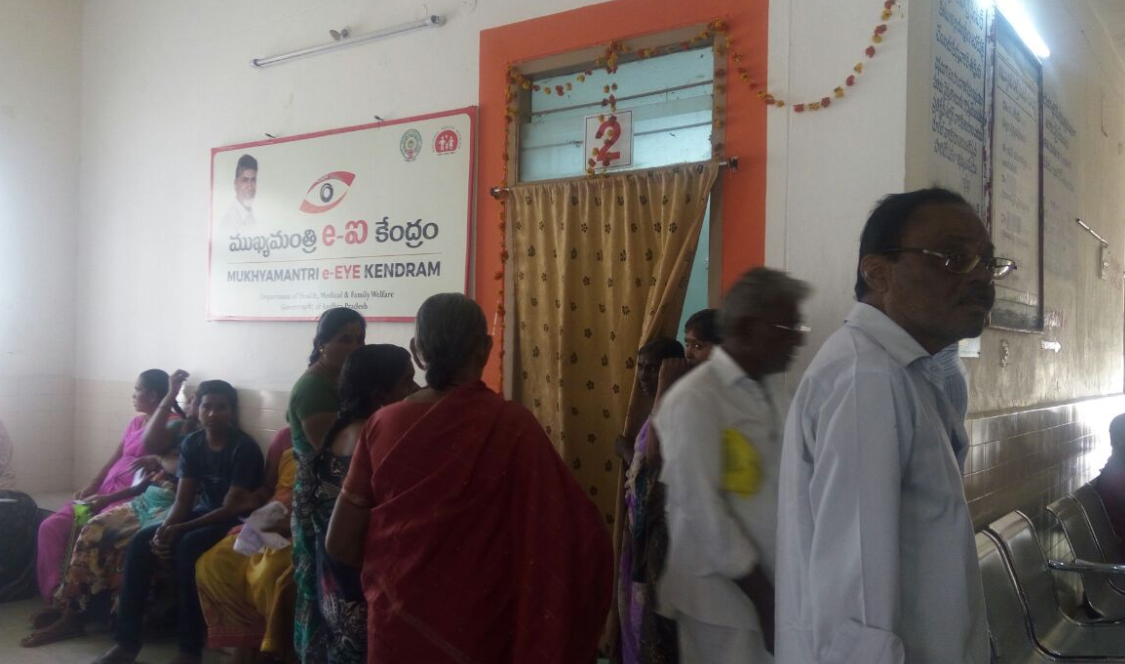 THANK YOU
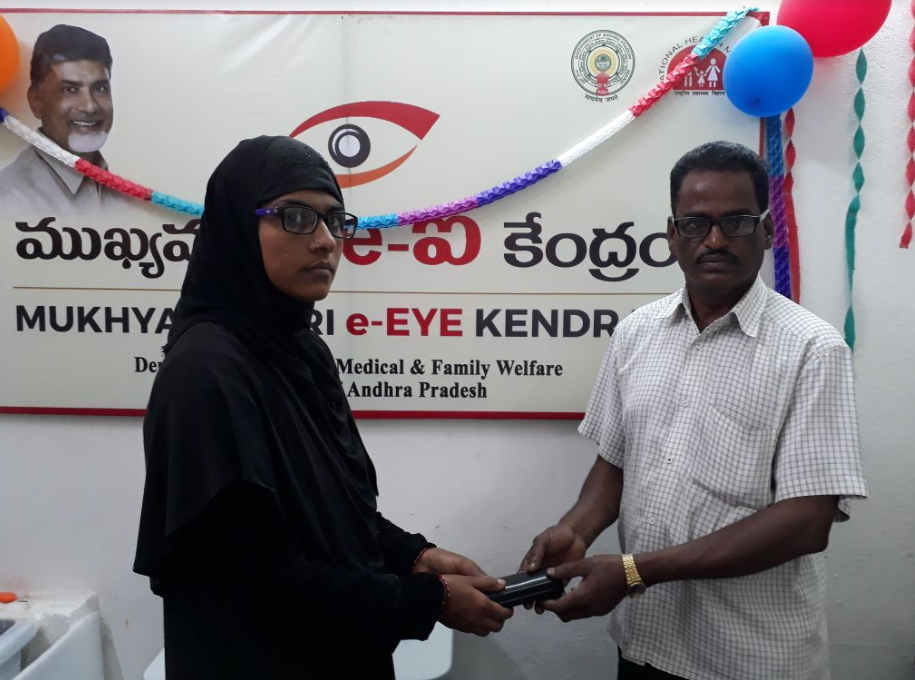 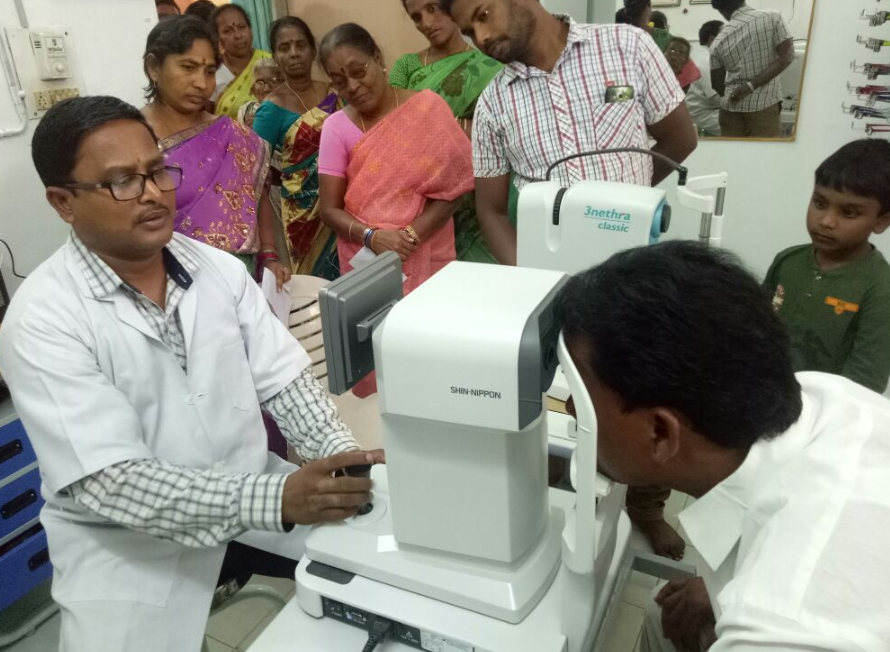 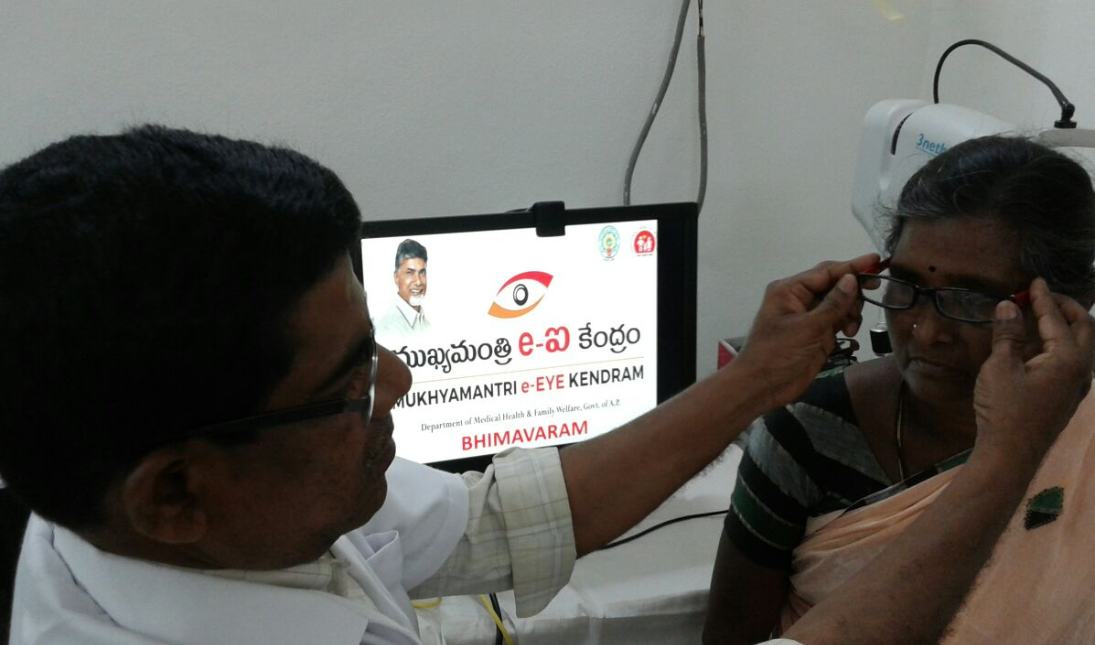 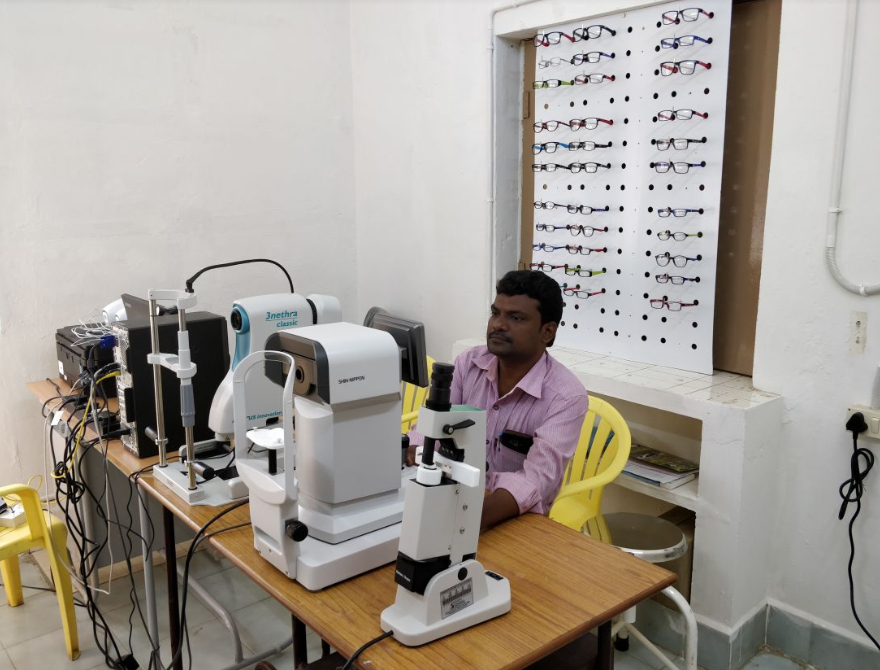 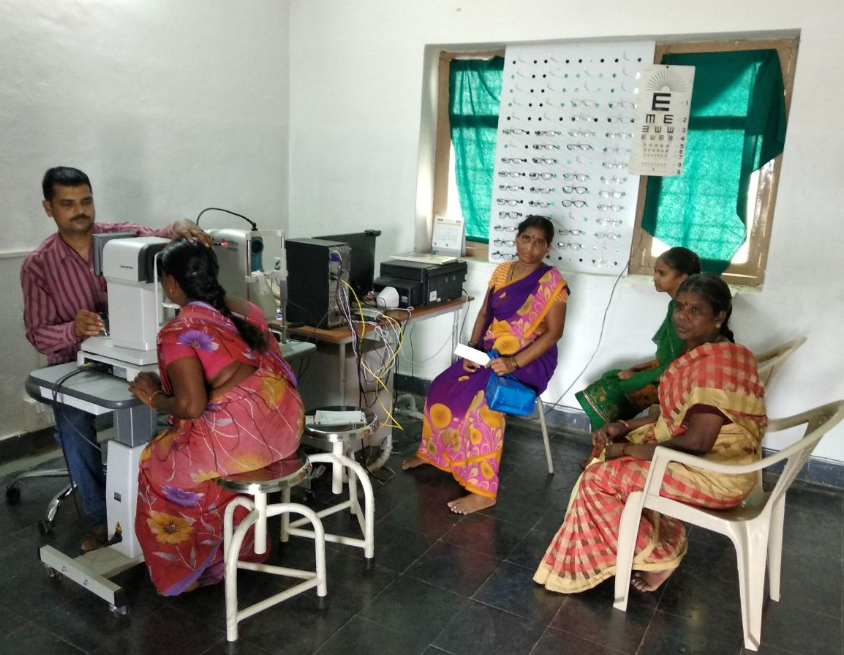